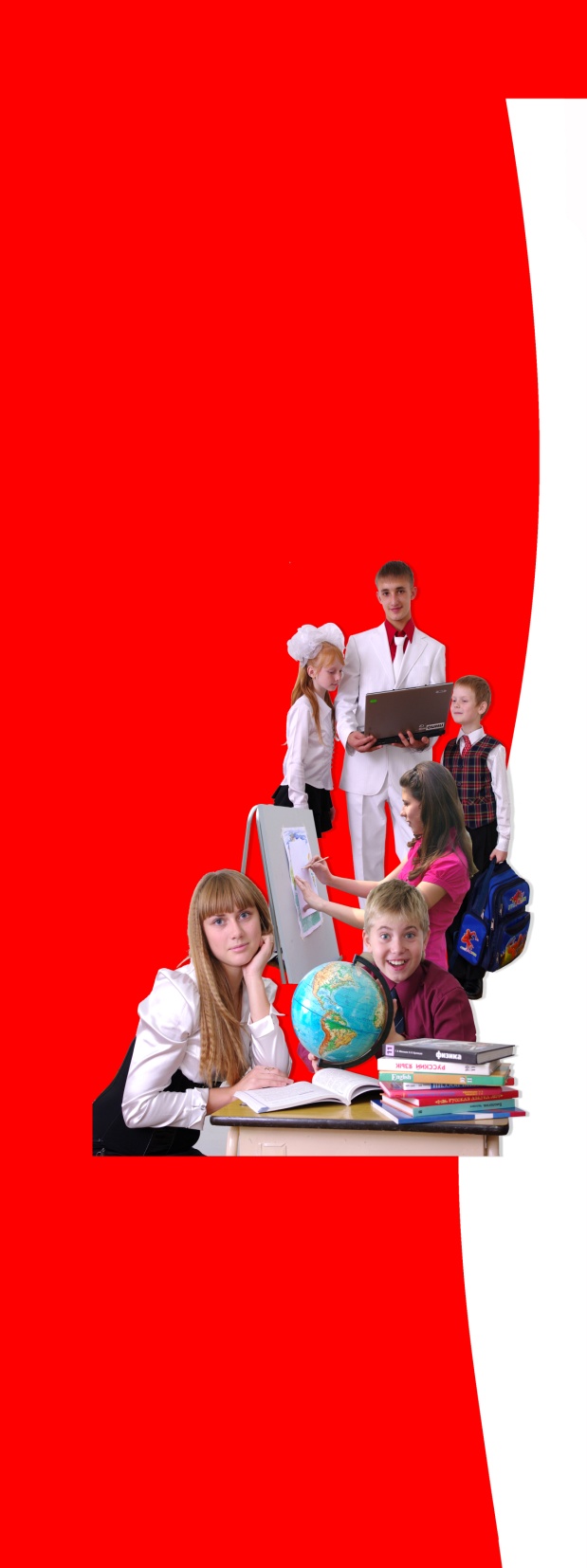 692337
 Российская Федерация, Приморский край, город Арсеньев, ул. Ленинская, д. 23.
Муниципальное общеобразовательное бюджетное учреждение
«Средняя общеобразовательная школа № 1» 
Арсеньевского городского округа
«БРЕНД»
МОБУ СОШ №1
Арсеньевского городского округа
2024 год
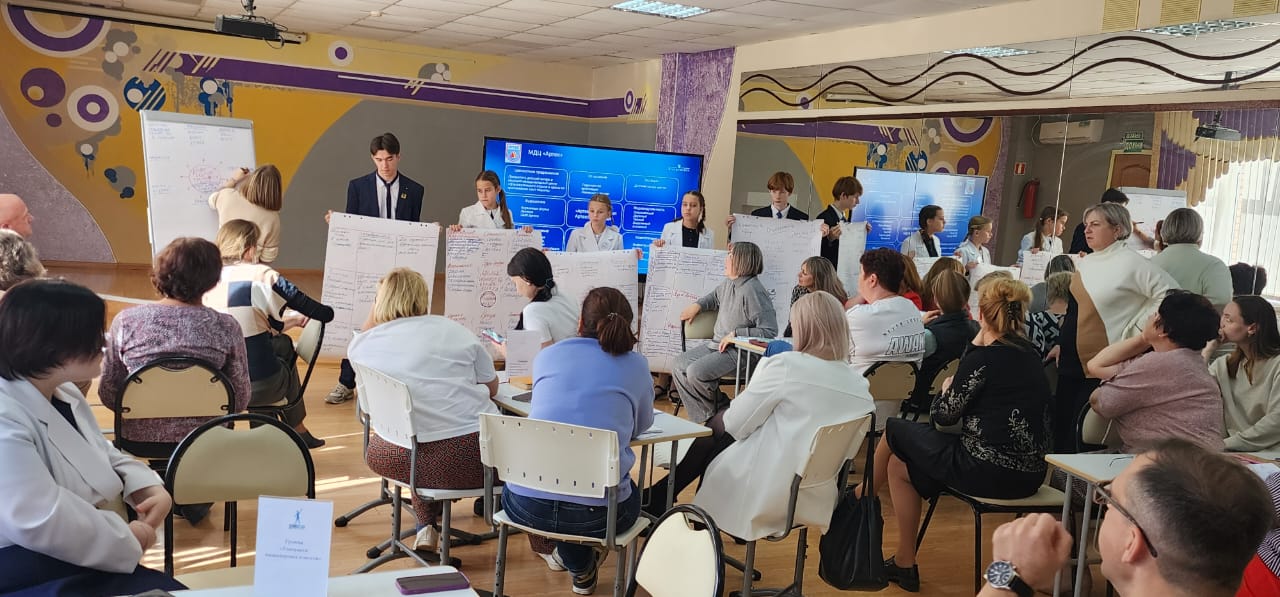 2
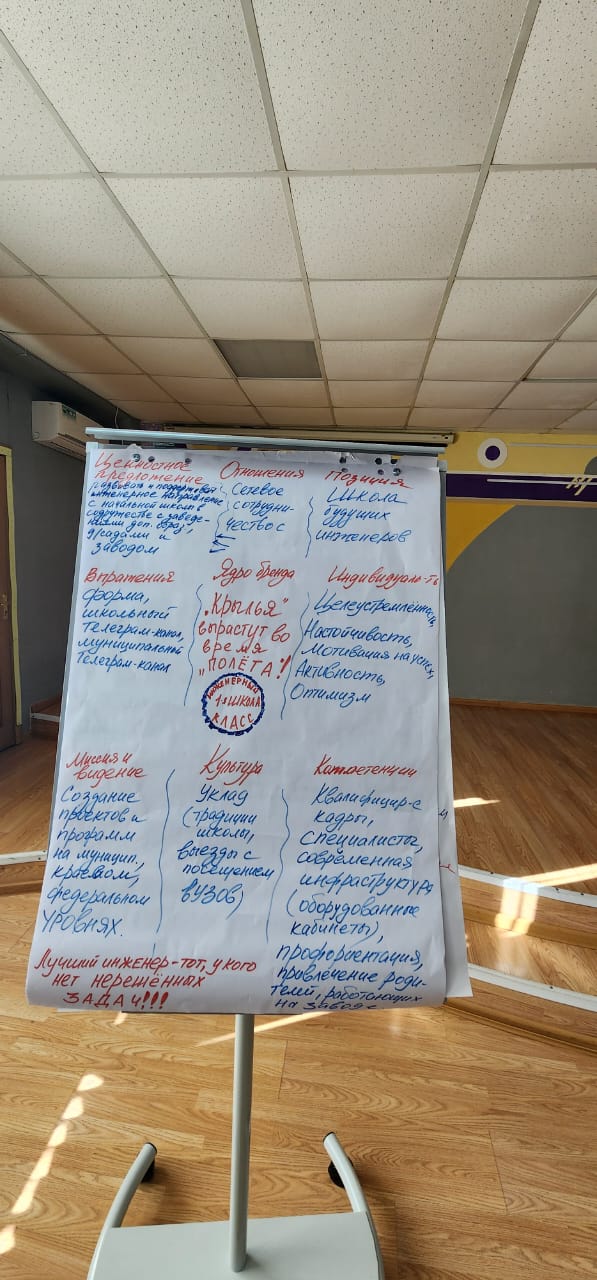 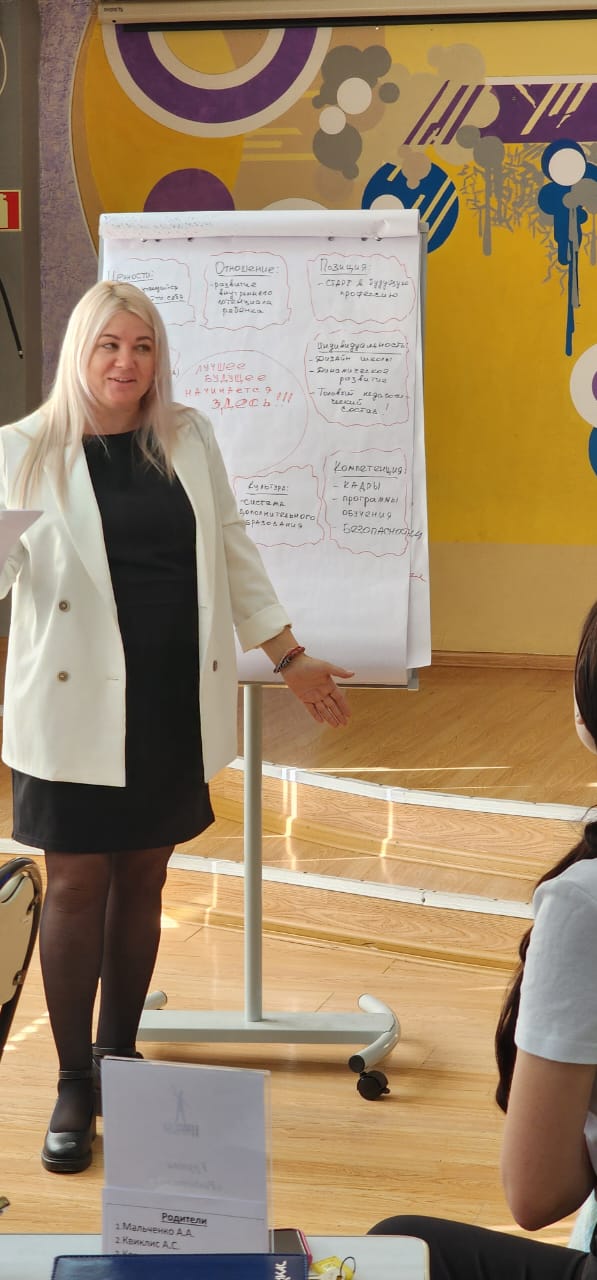 3
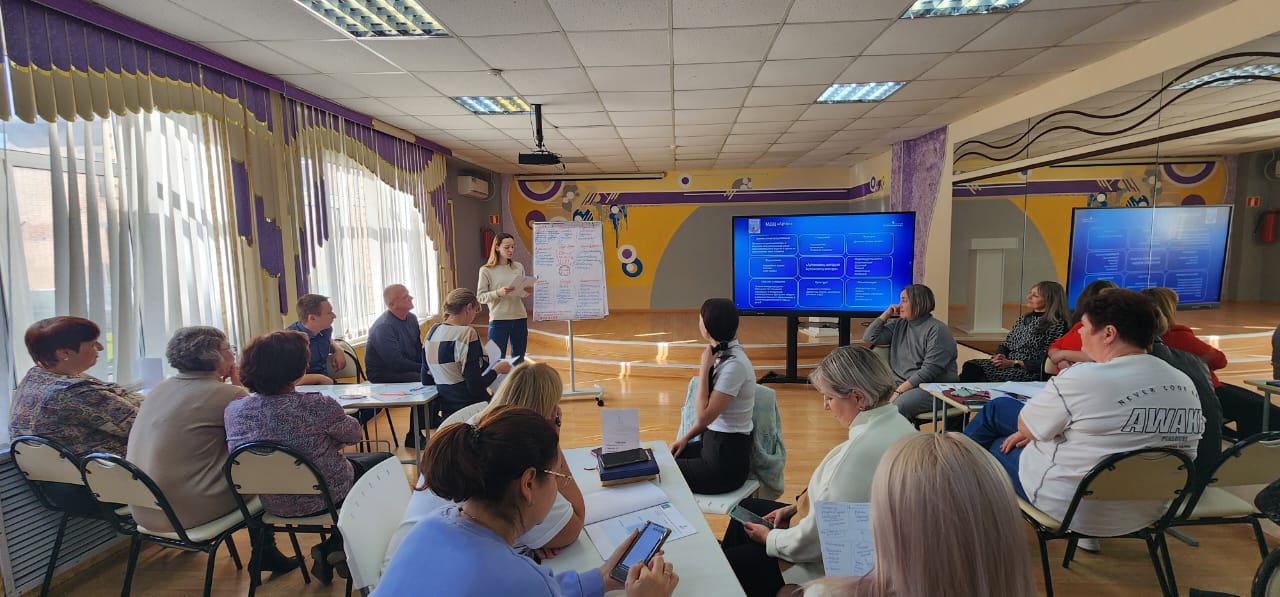 4
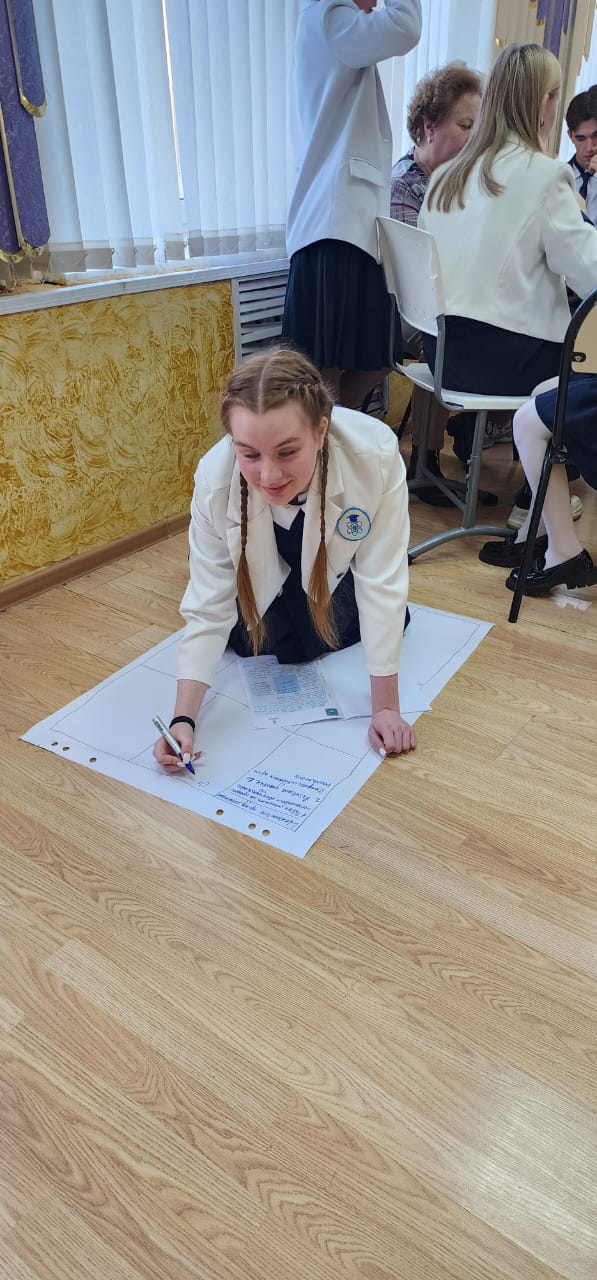 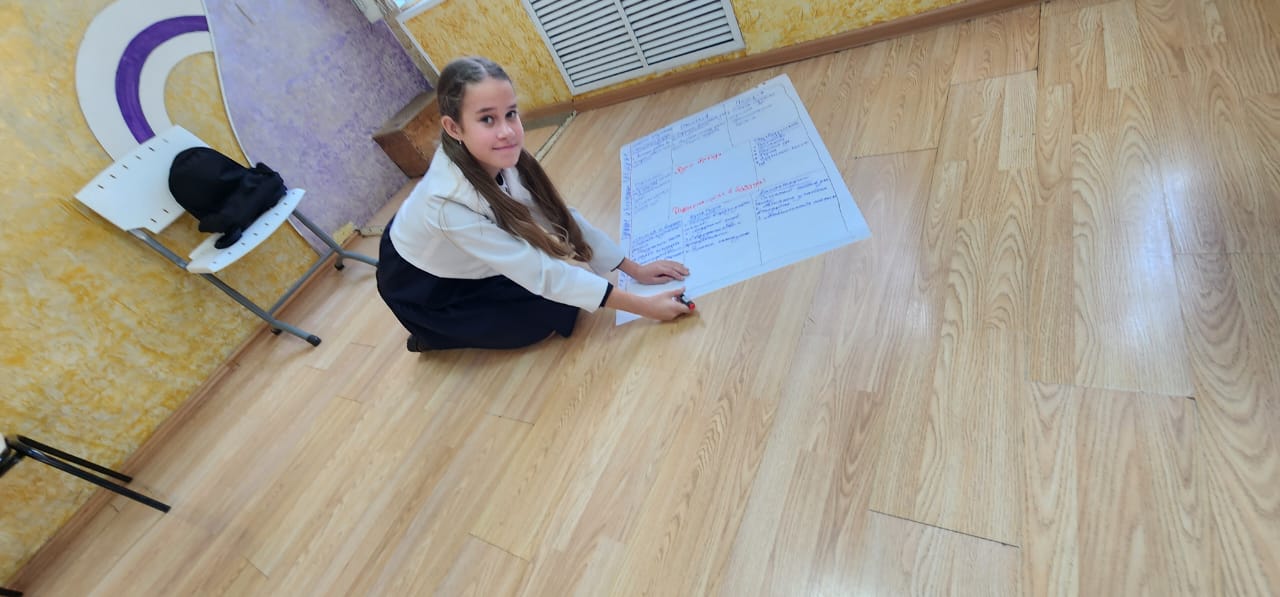 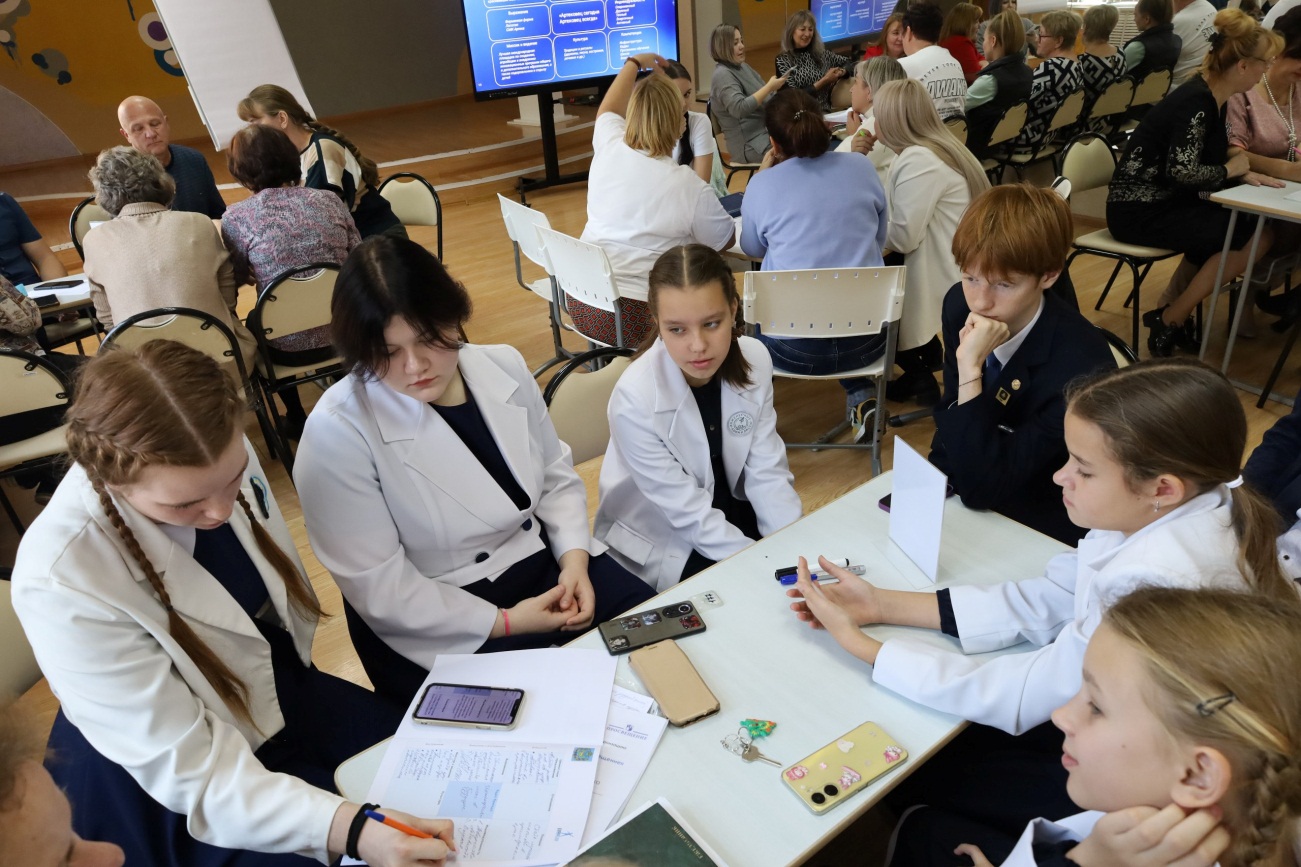 5
Муниципальное общеобразовательное бюджетное учреждение«Средняя общеобразовательная школа № 1» Арсеньевского городского округа
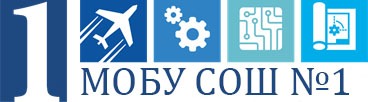 Позиция
Ценностное предложение
Отношения
Уважение
Диалог
Дружба
Сотрудничество
Большой шаг в профессию
Школа - мечта
Выражение
Лучшее будущее начинается здесь!
Индивидуальность
Творчество
Активность
Равные возможности
Логотип
Форма
СМИ
Миссия и видение
Компетенции
Культура
Уклад (традиции)
Лидерский клуб
Проекты
Лучшая площадка 
в инженер. образовании
Профориентация
Партнёрство
6